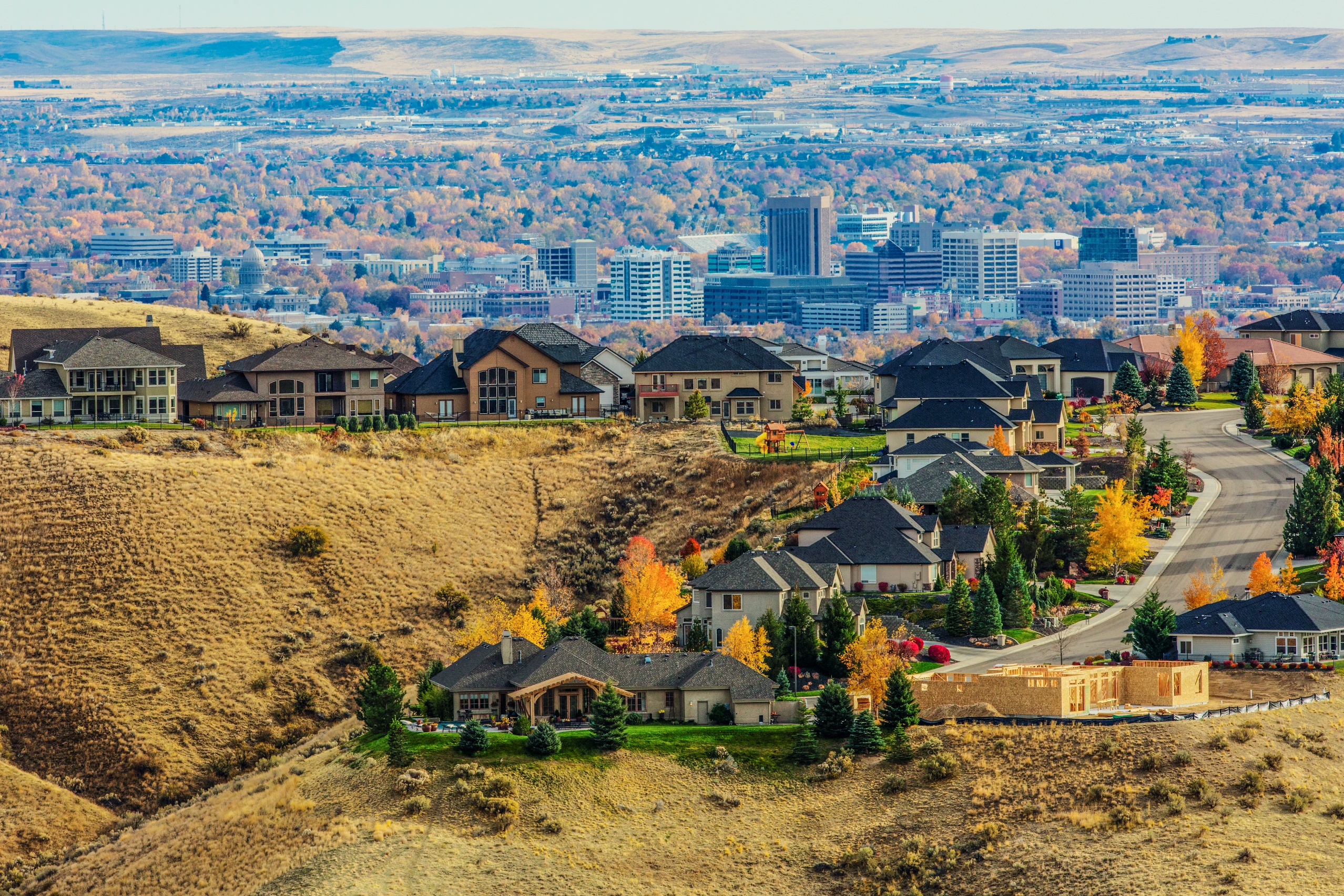 What's This Going to Cost Me?
Fiscal Analysis of Land Use Patterns
What you’ll learn about…
Why COMPASS wanted to do fiscal impact analysis 
How using fiscal impact in scenario planning elevated community dialogue
What we learned from this analysis
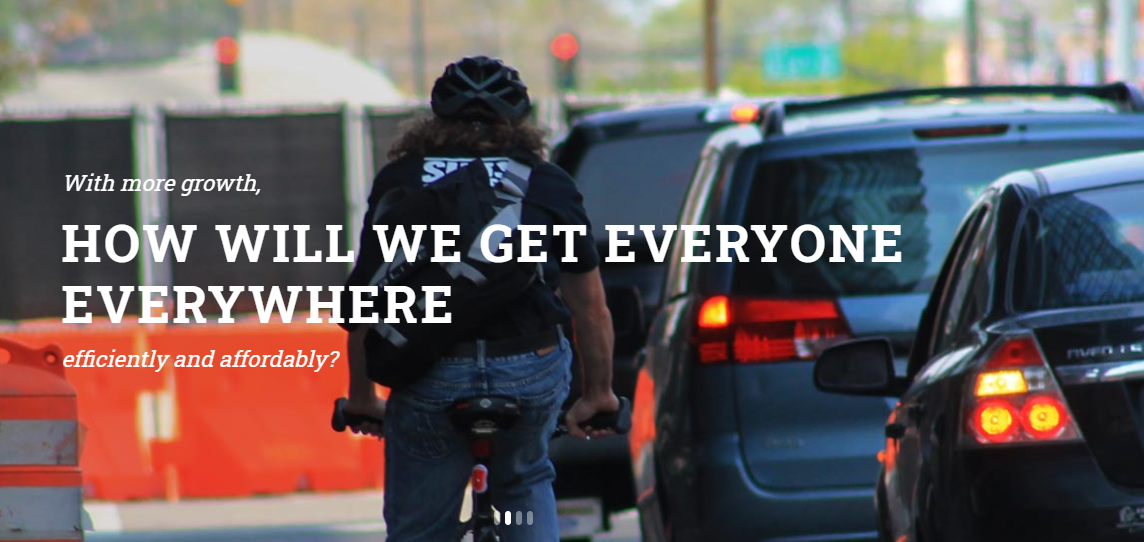 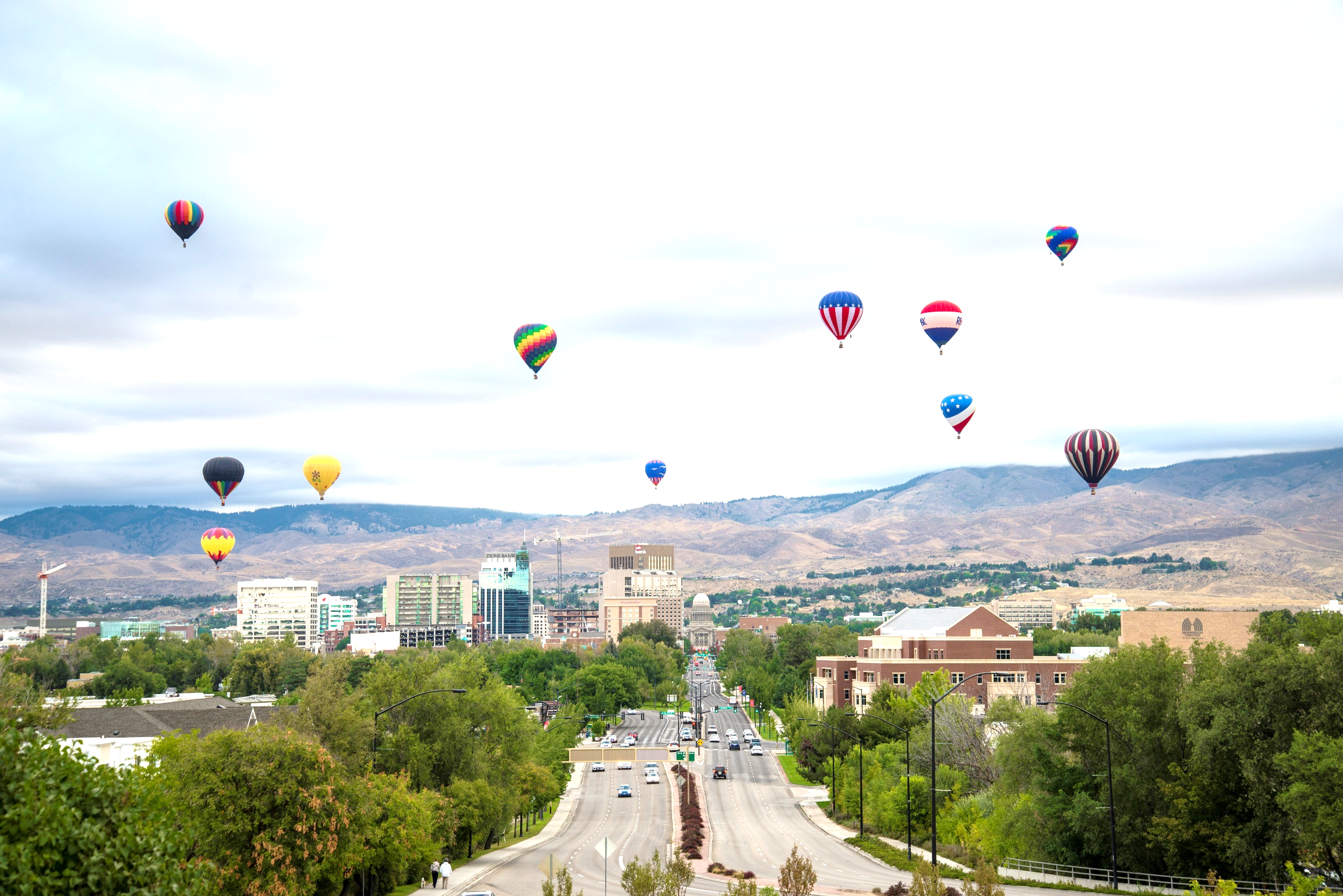 COMPASS is…
…the forum for regional collaboration in southwest Idaho that helps maintain a healthy and economically vibrant region, offering people choices in how and where they live, work, play, and travel.
Photo by Mike Thueson
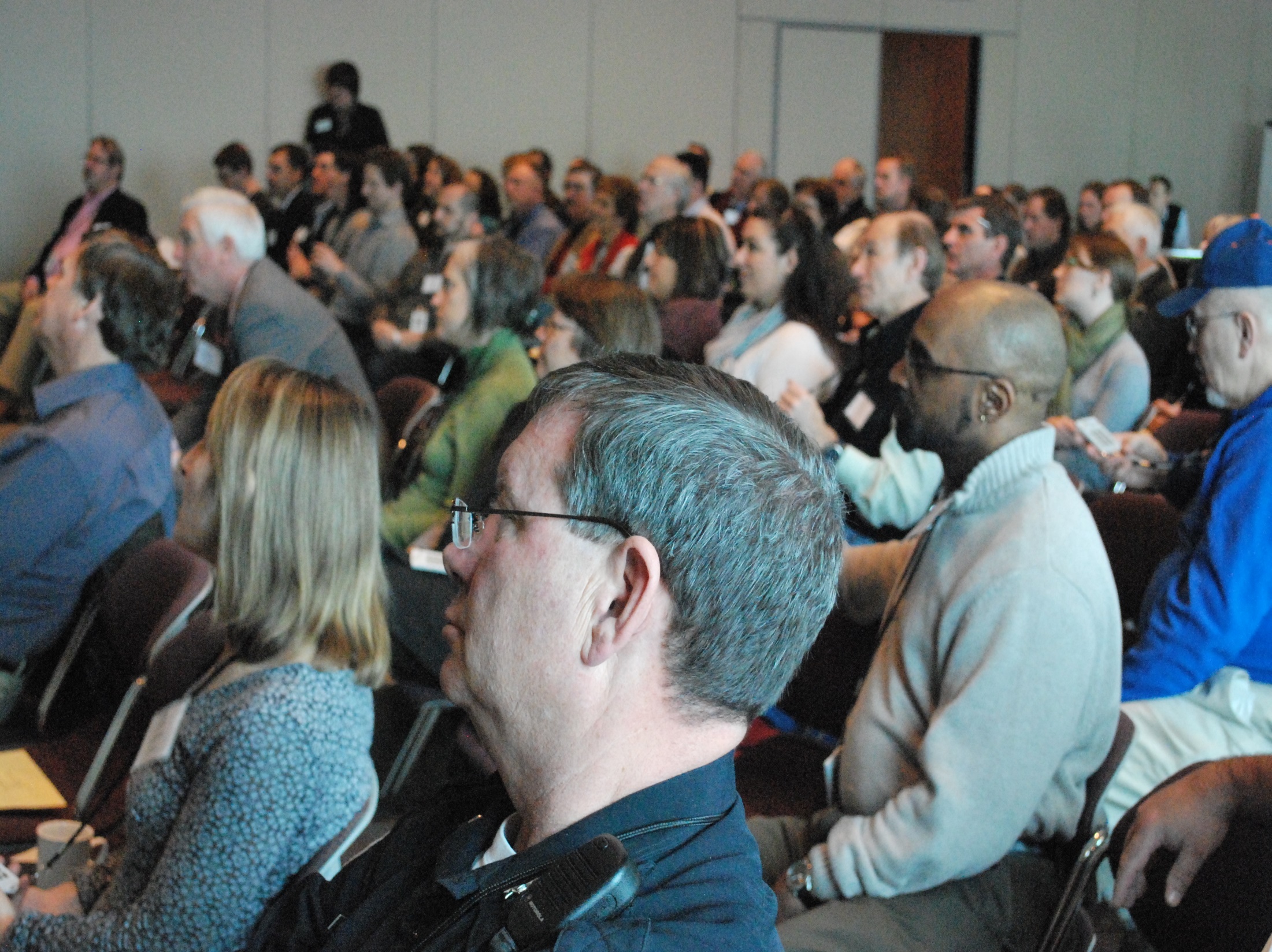 Mission
The mission of COMPASS is to conduct regional planning, facilitate coordination and cooperation, serve as a source of information and expertise on issues affecting southwest Idaho, and assist member agencies in accessing funding to accomplish local and regional goals.
[Speaker Notes: Our mission it to conduct regional planning, facilitate coordination and cooperation, service as a source of information and expertise on issues affecting southwest Idaho, and assist member agencies in accessing funding to accomplish local and regional goals.]
Long-range transportation plan
Communities in Motion (CIM)
Exploratory and Scenario Planning
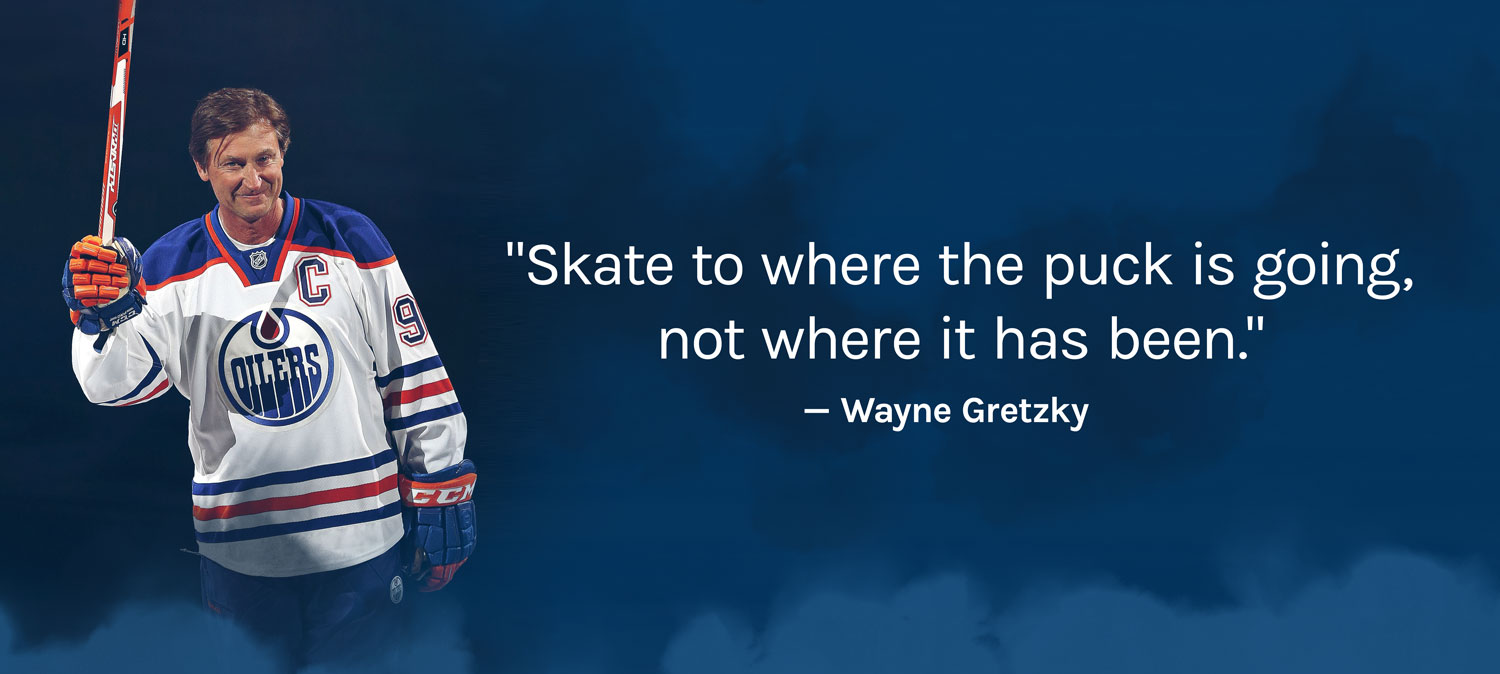 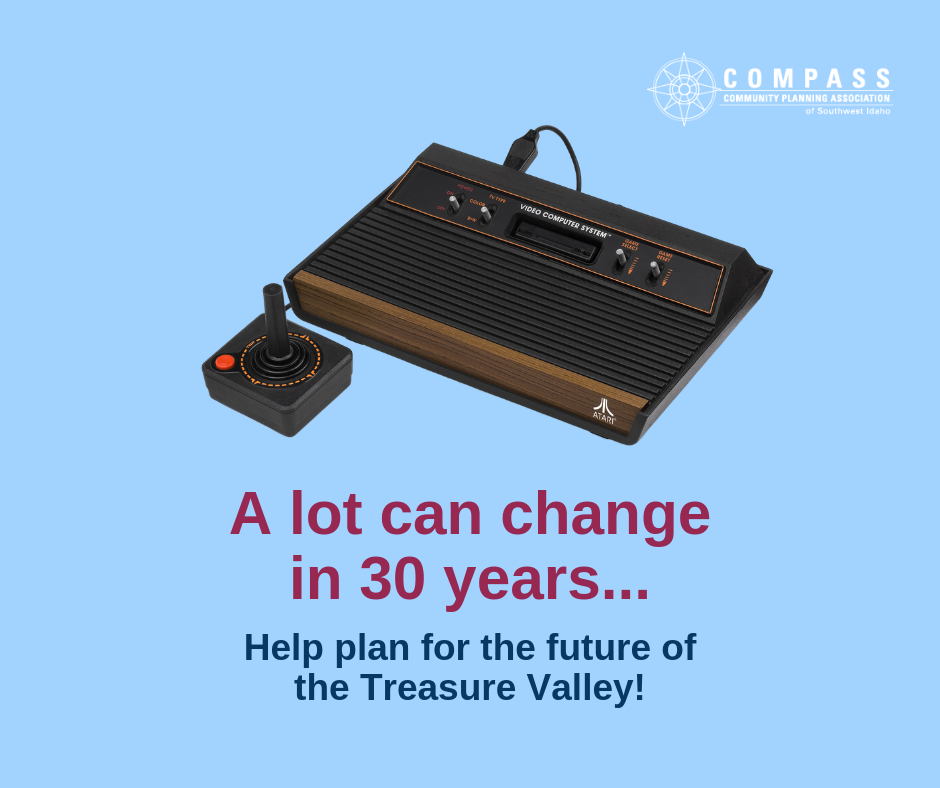 What Did We Learn and How Did We Use It?
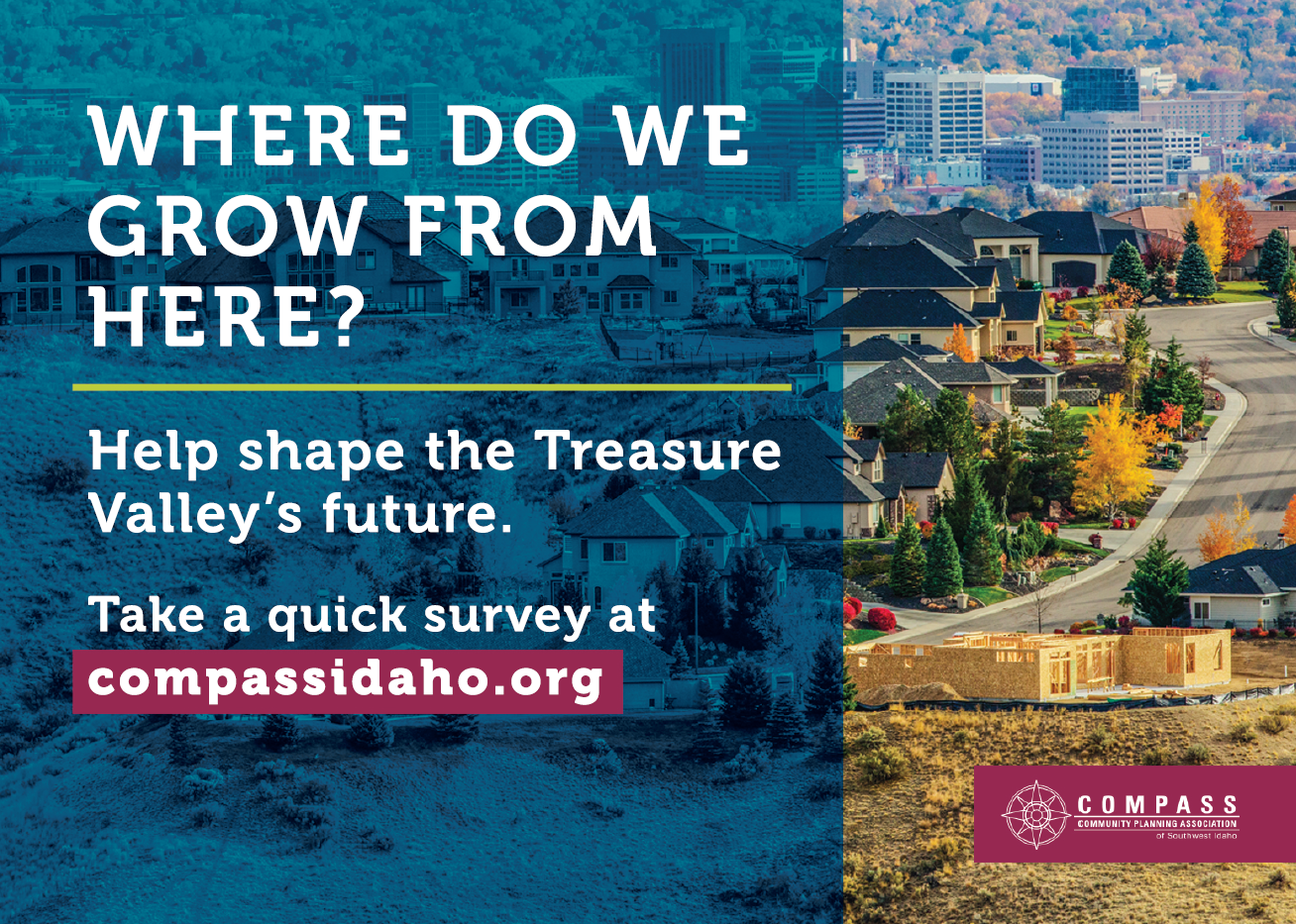 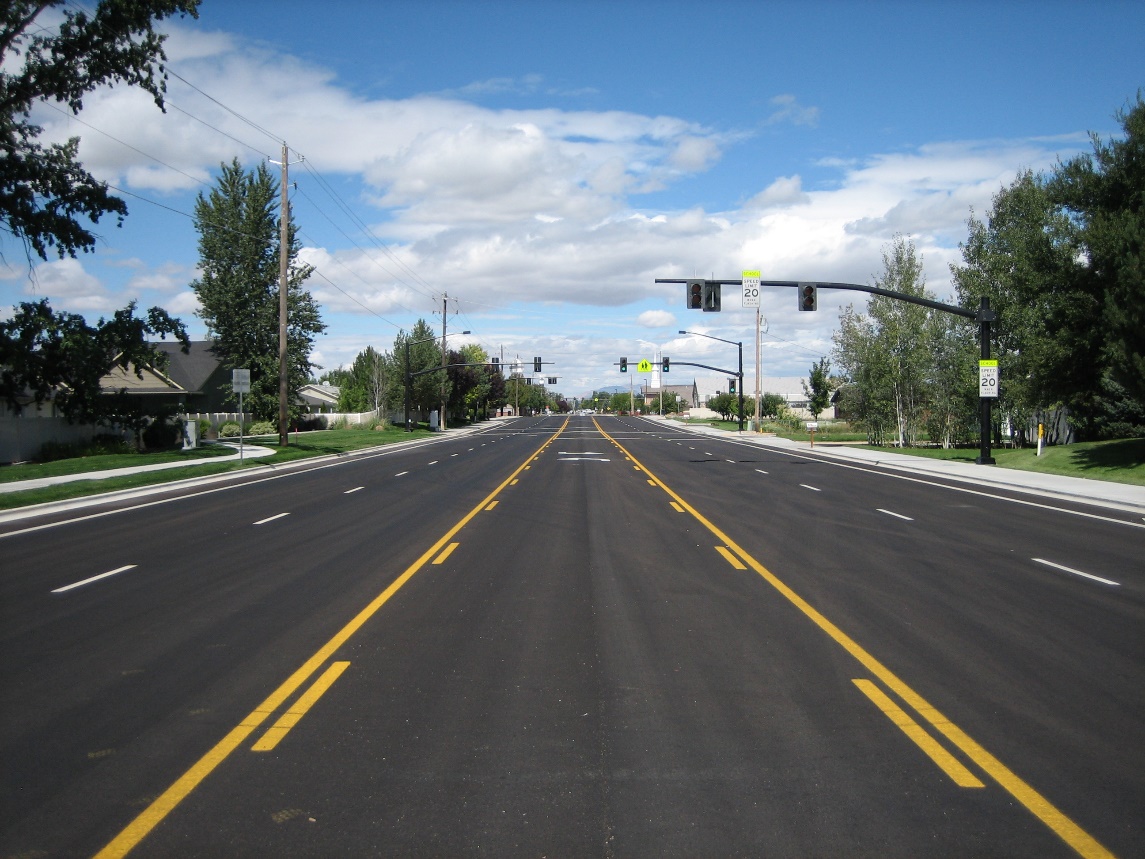 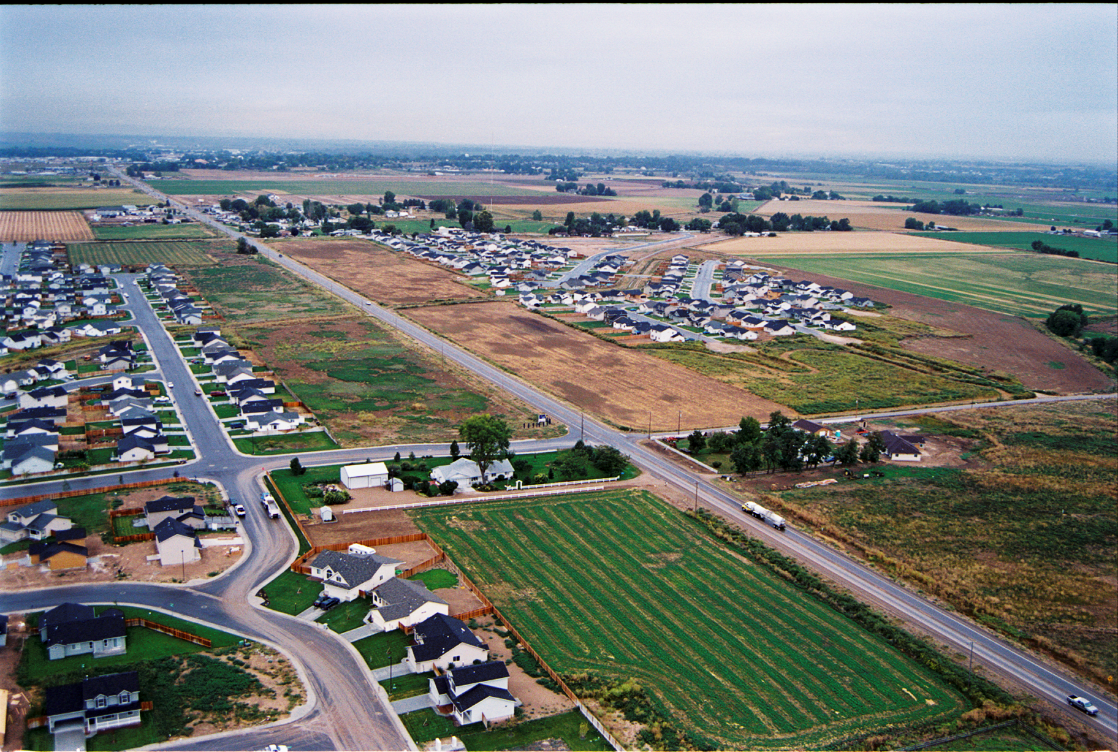 Let It Be
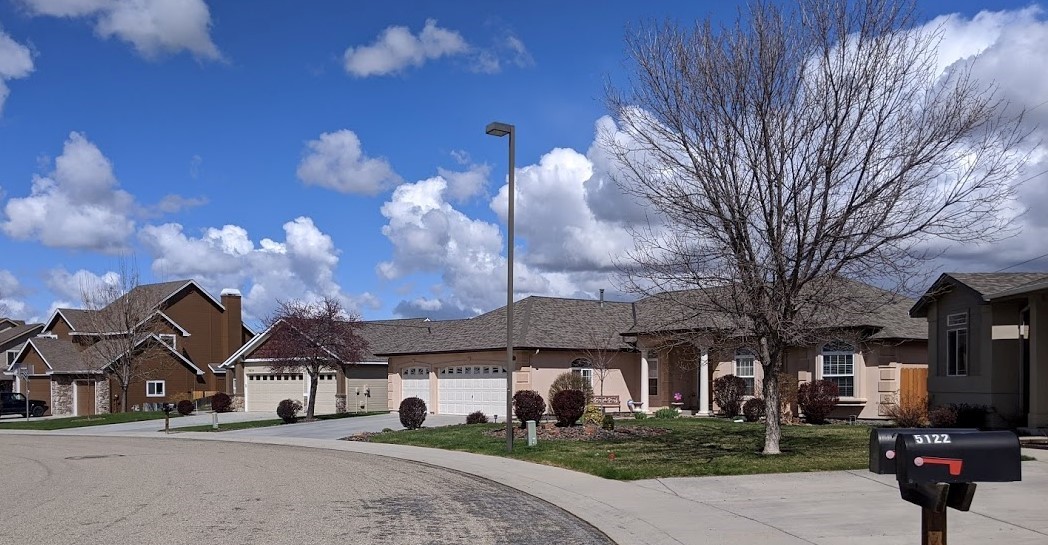 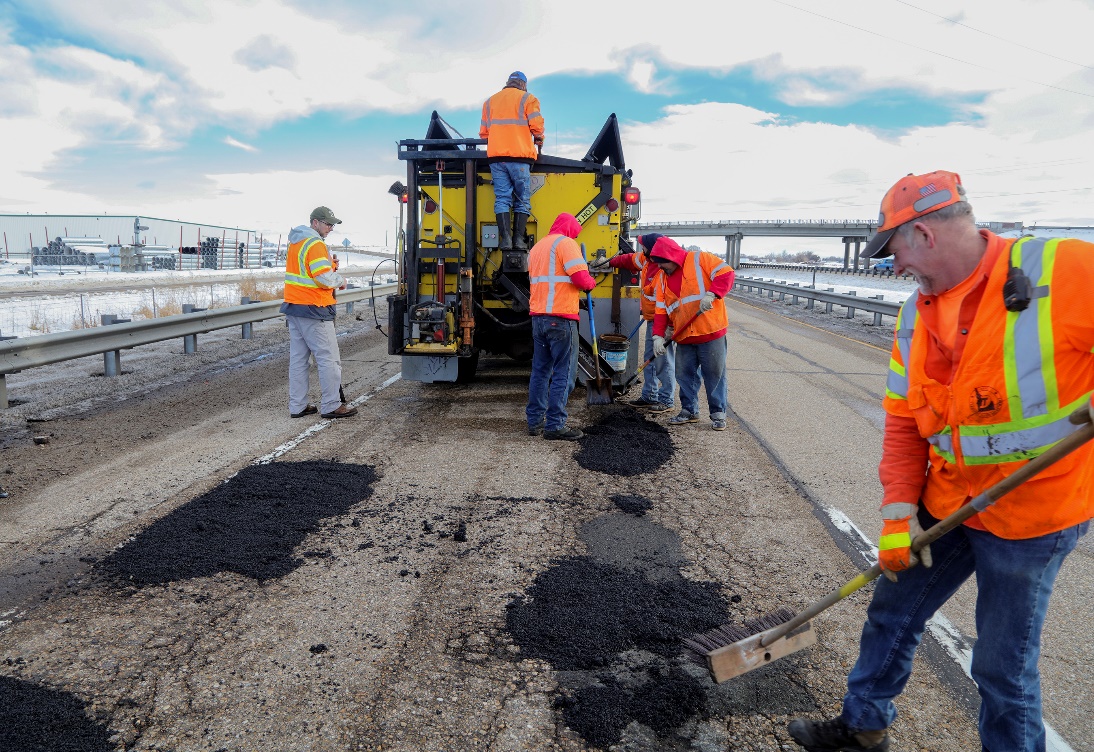 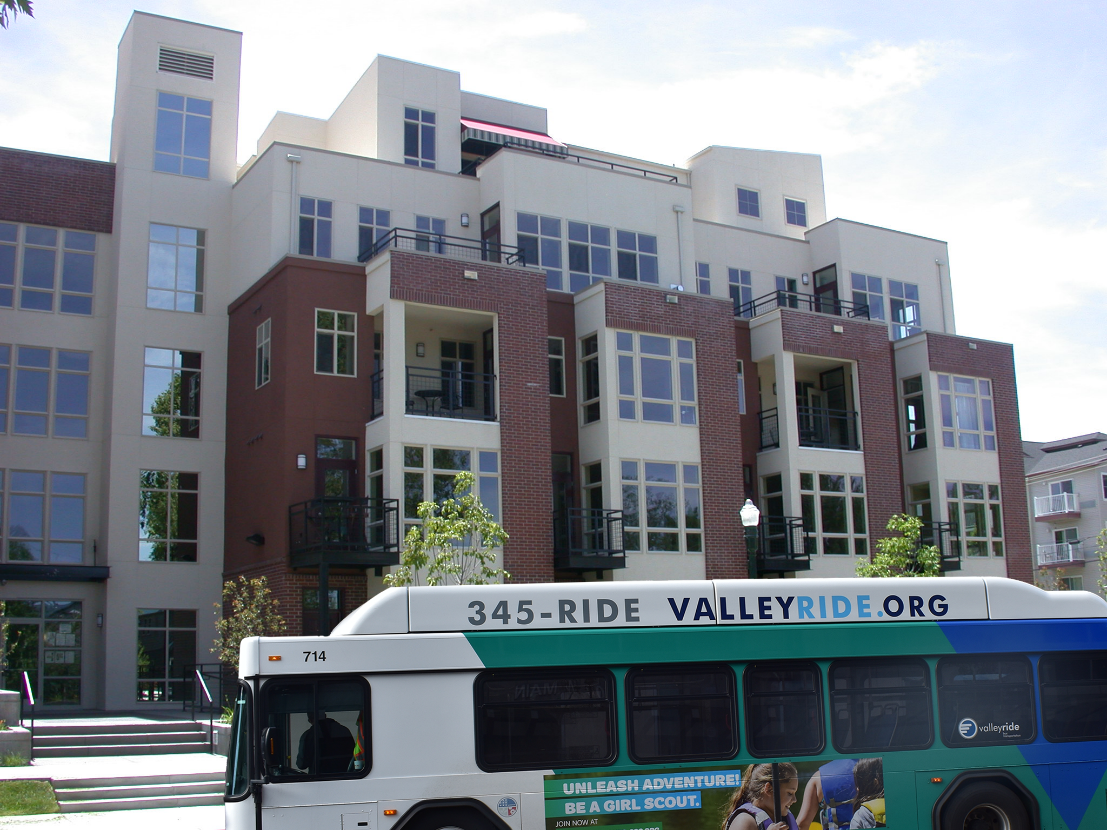 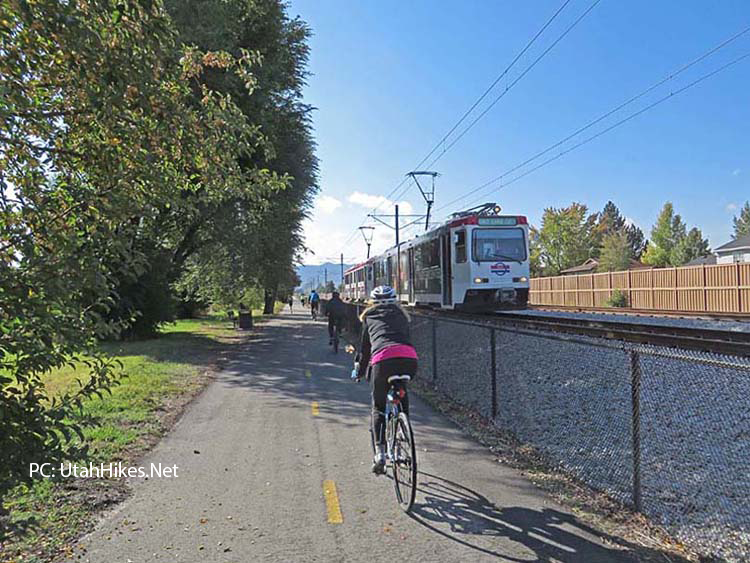 Ticket to Ride
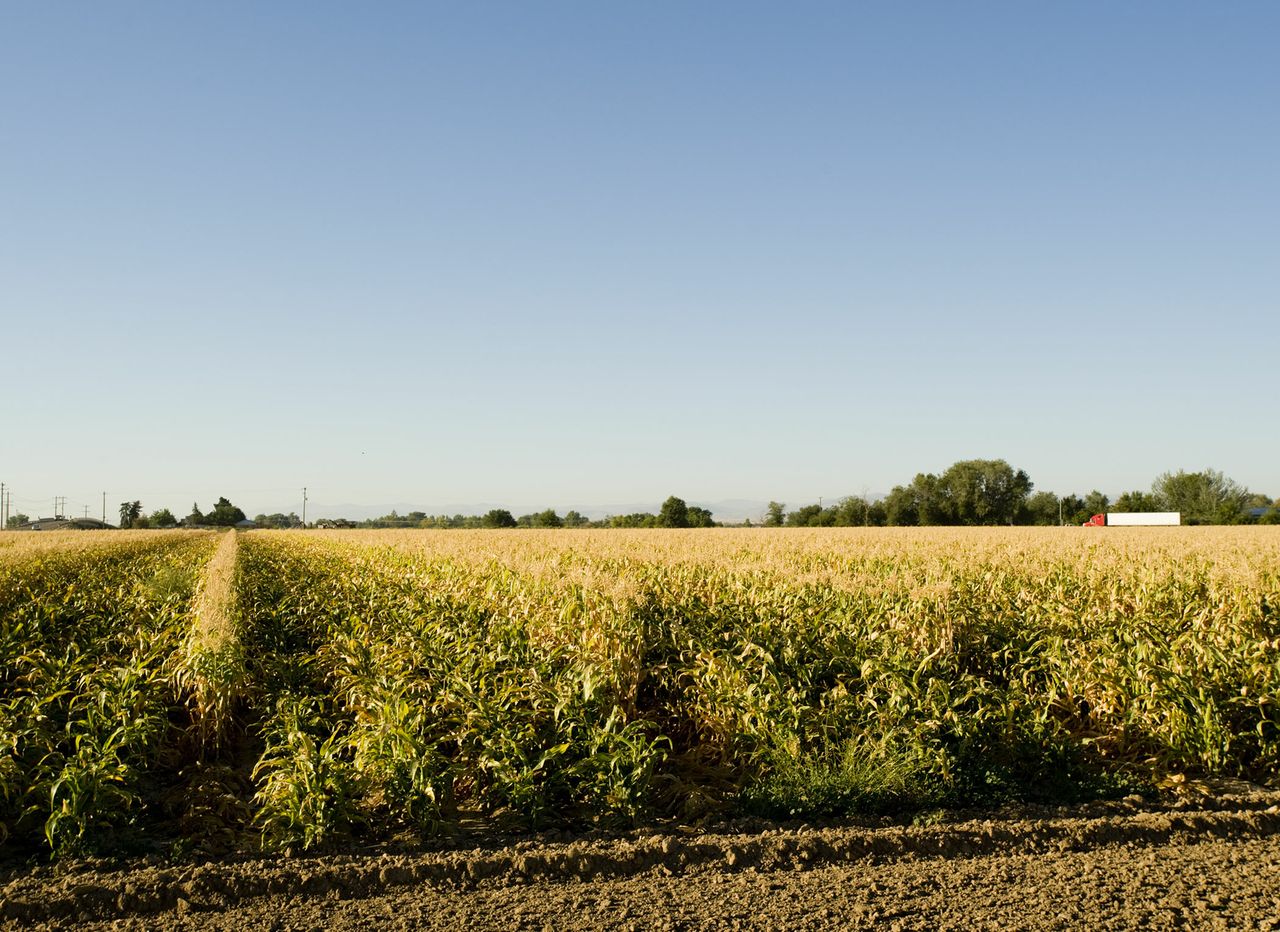 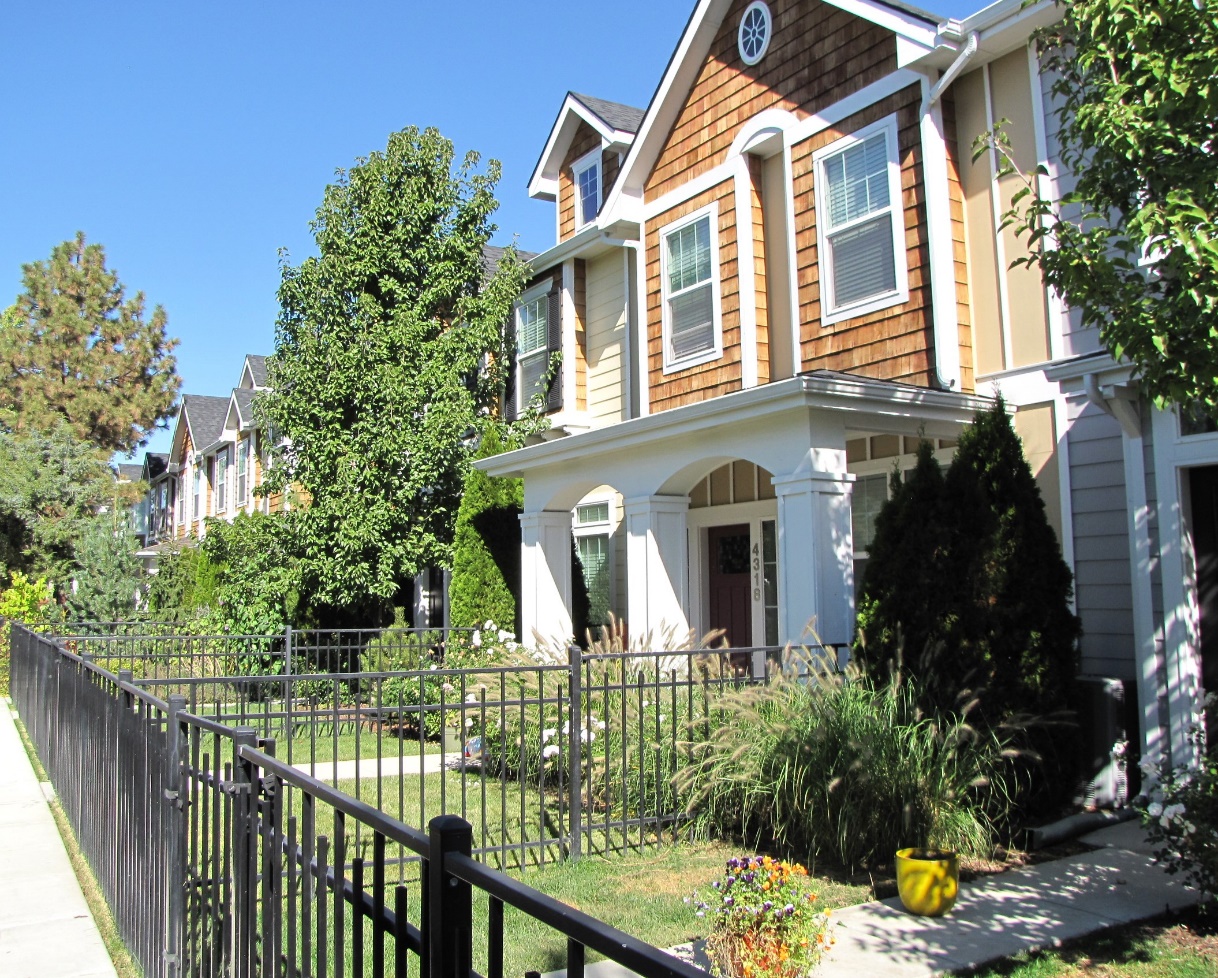 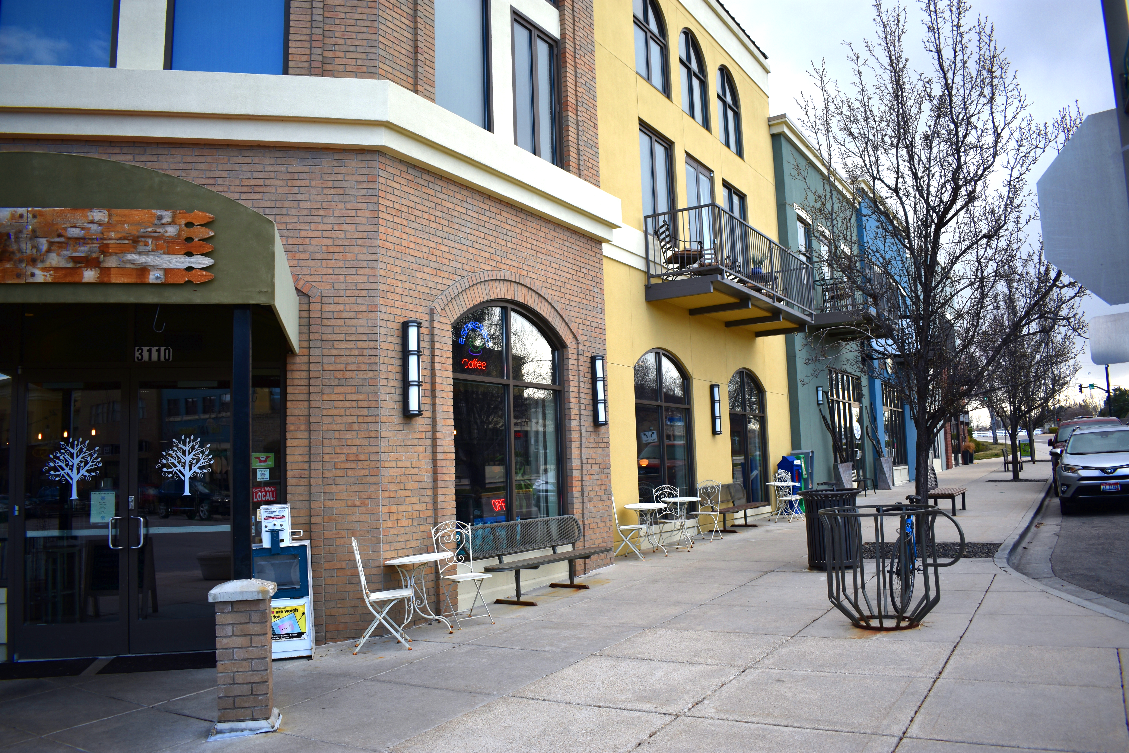 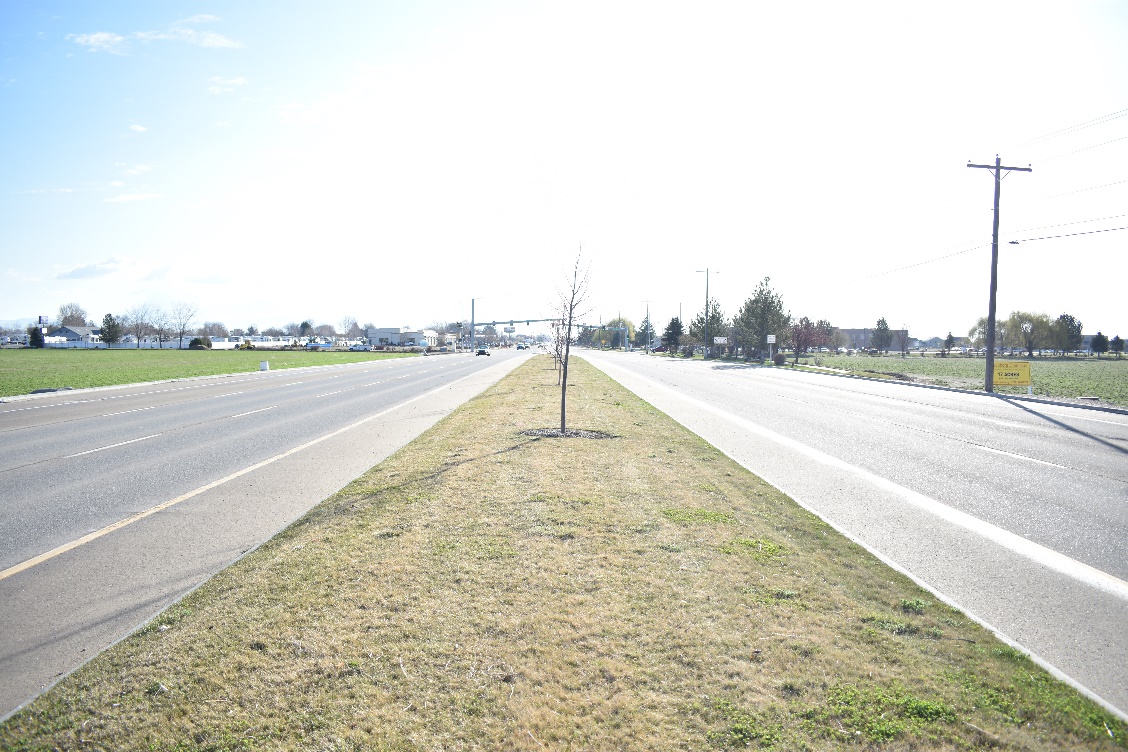 Penny Lane
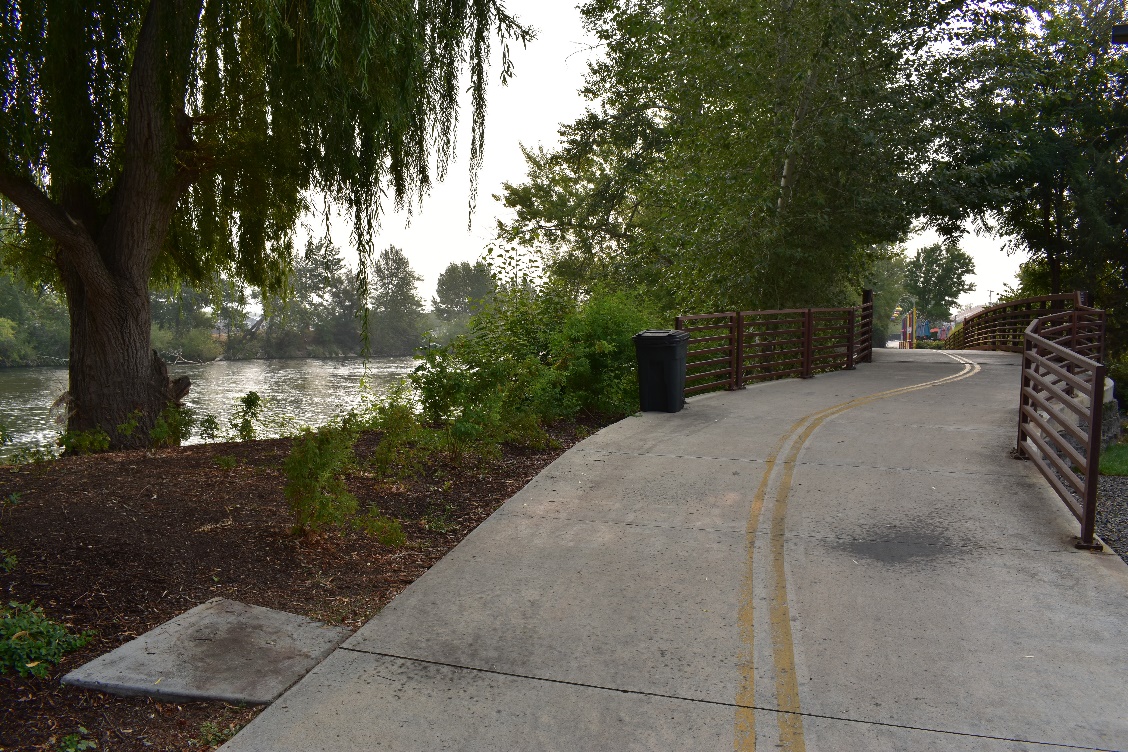 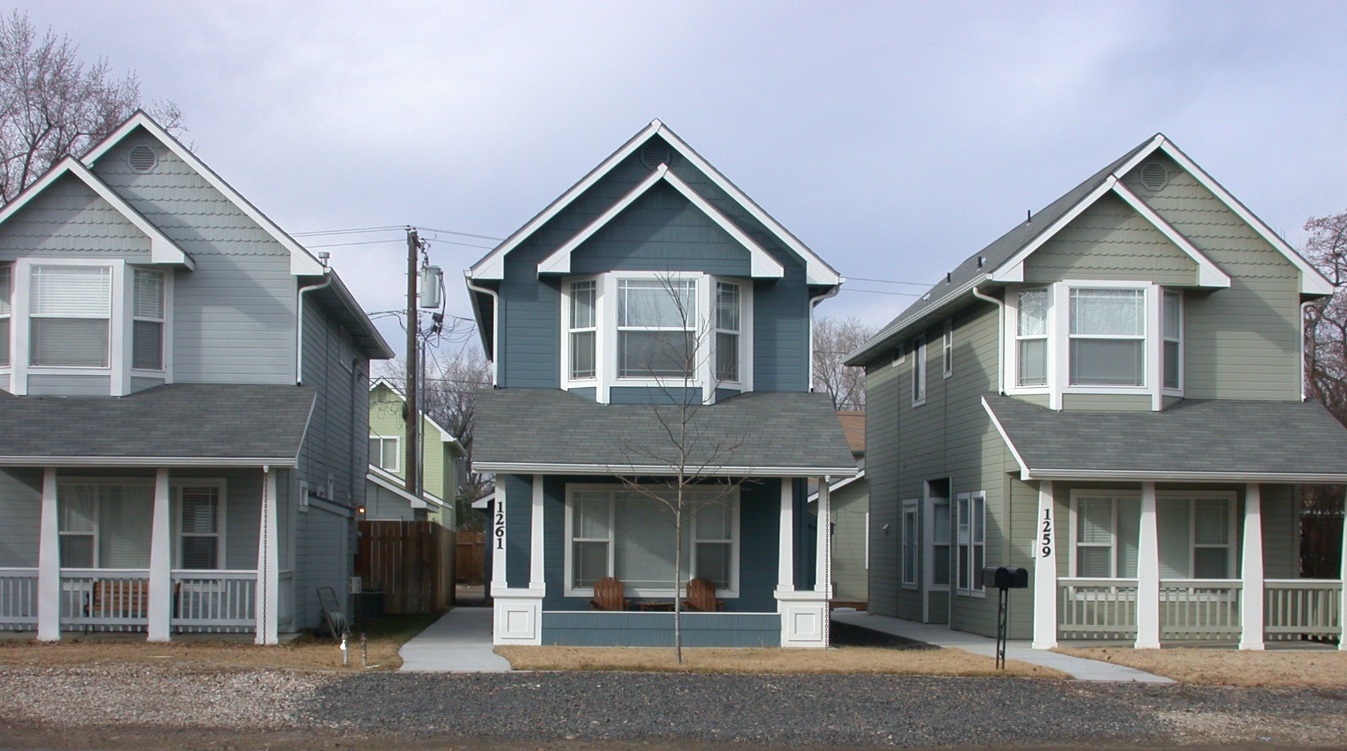 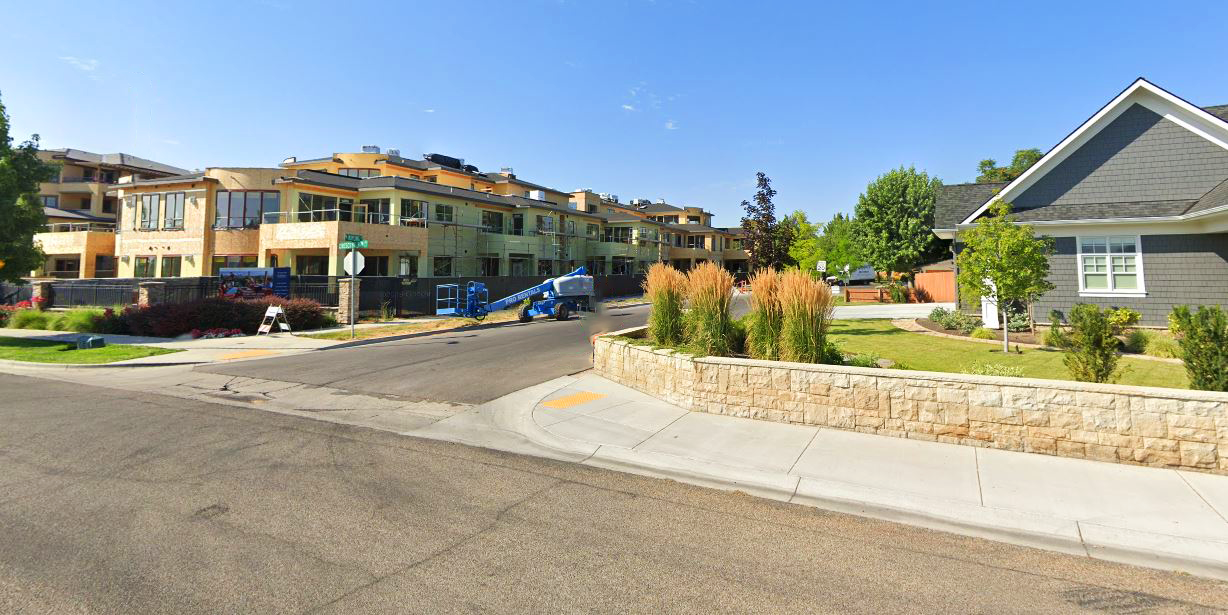 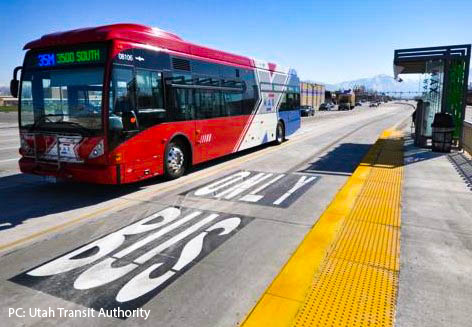 Come Together
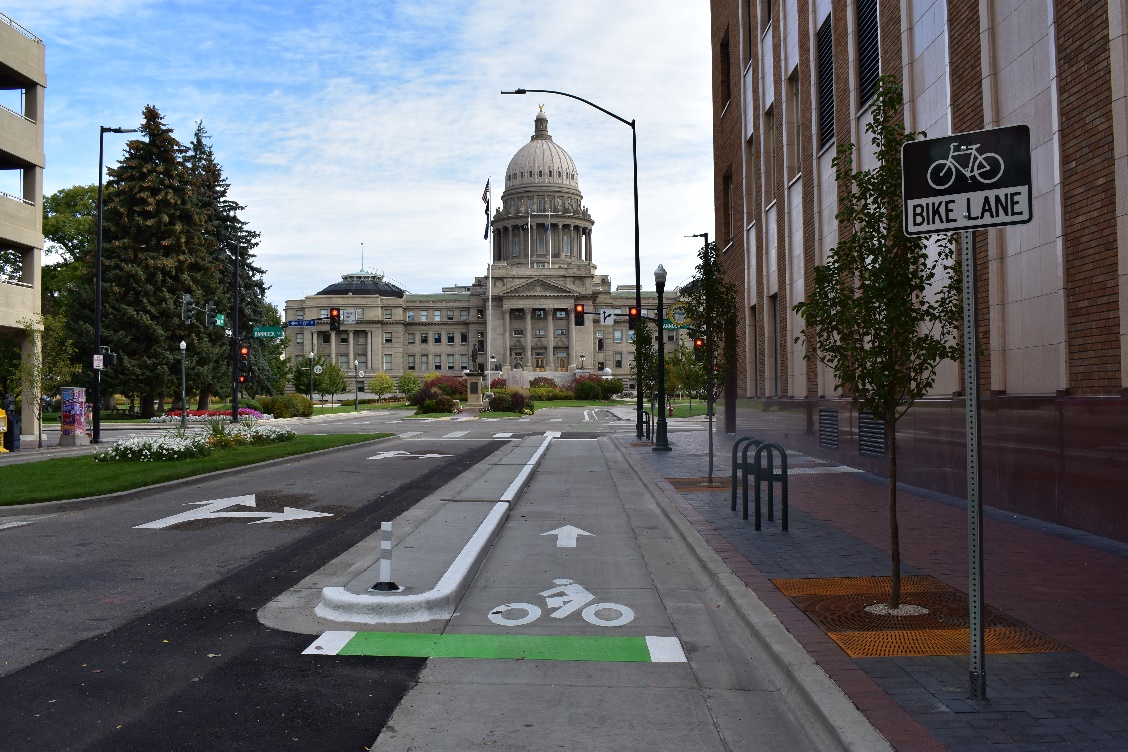 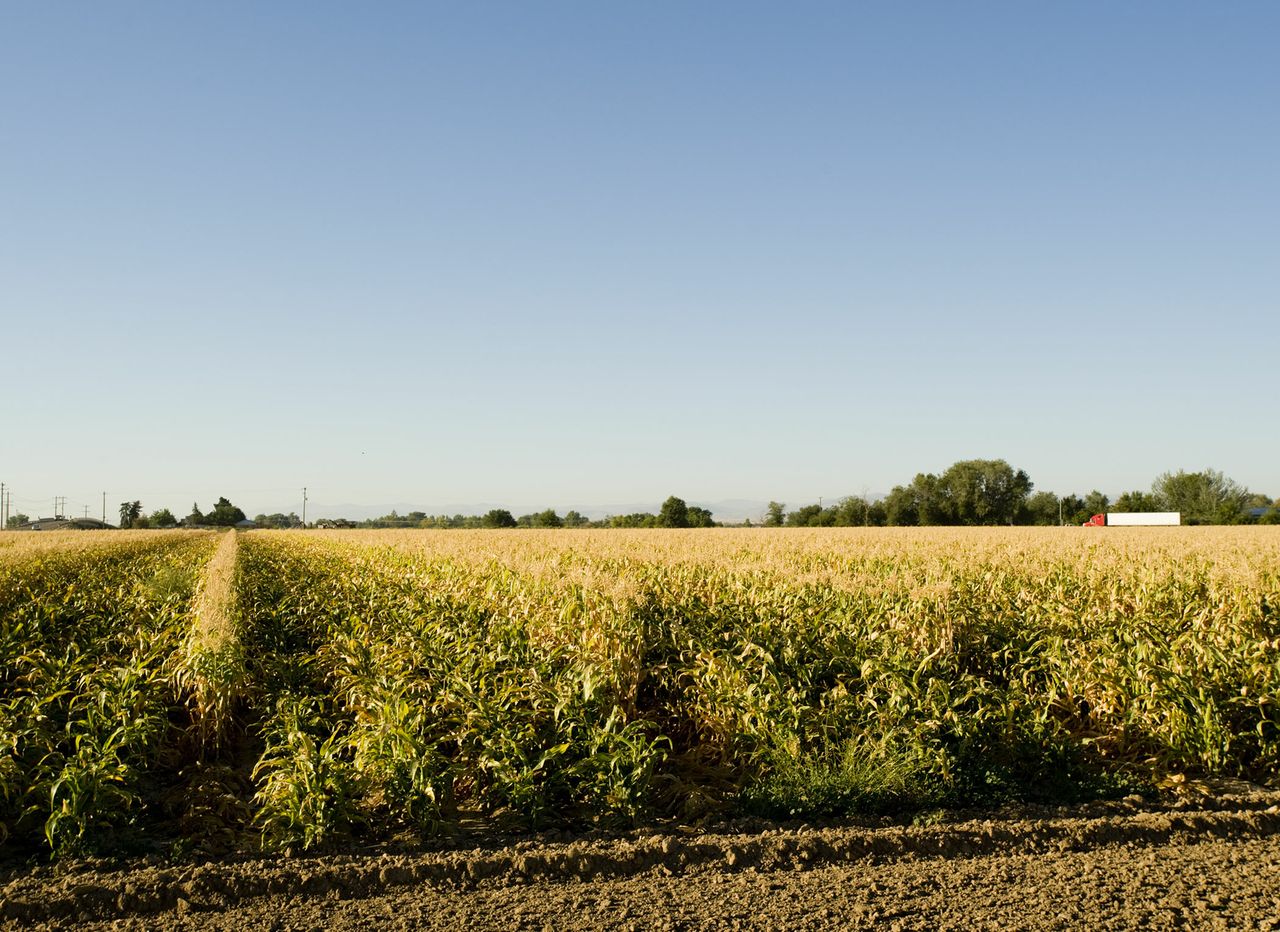 What is a Fiscal Impact Analysis?
Does growth pay for itself?
Services Evaluated
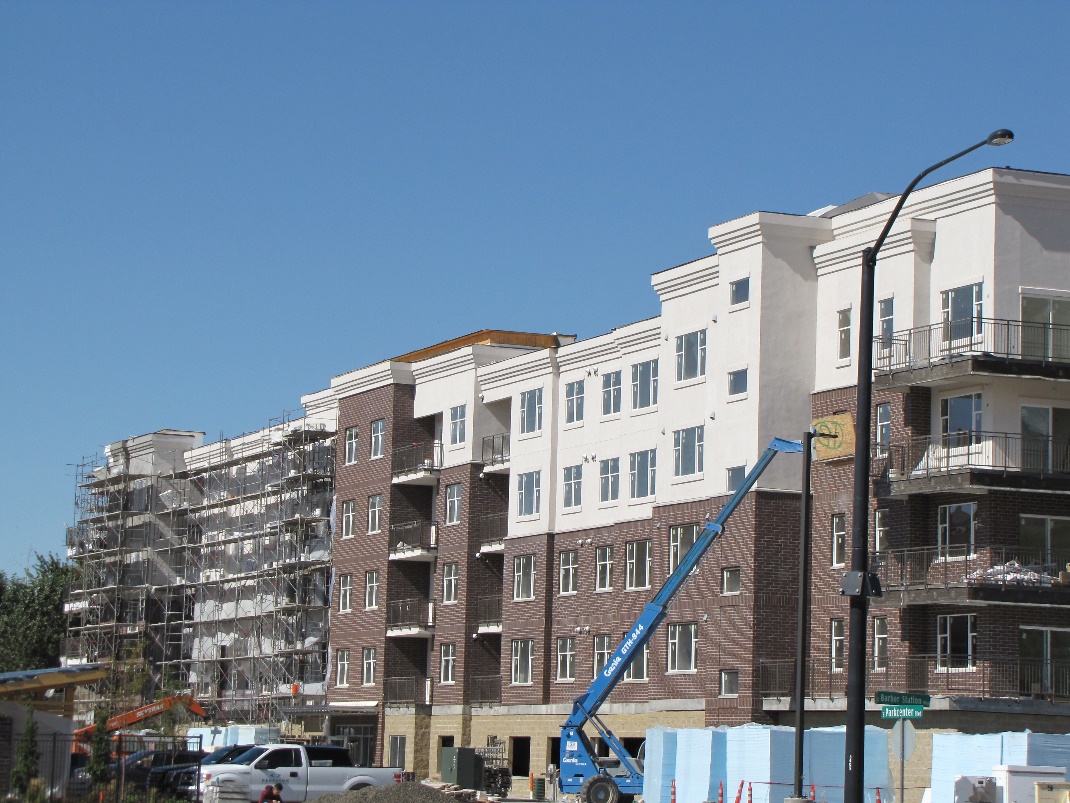 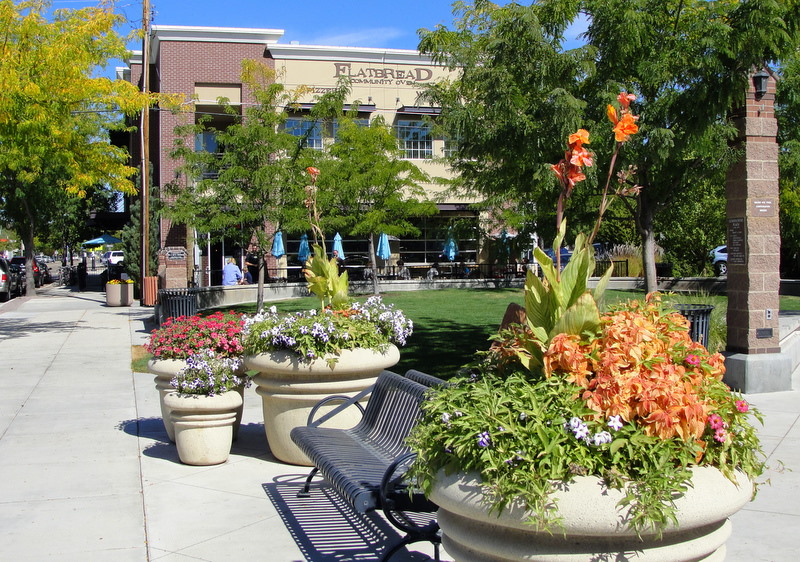 Land Use Prototypes
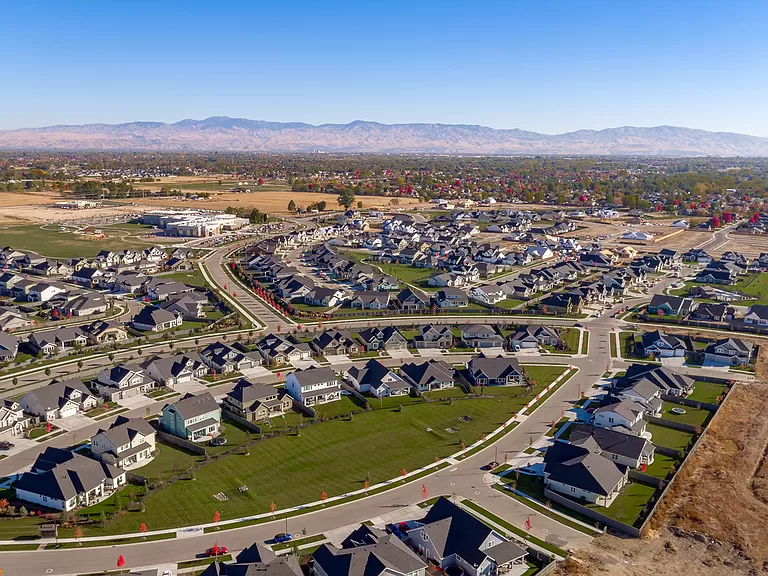 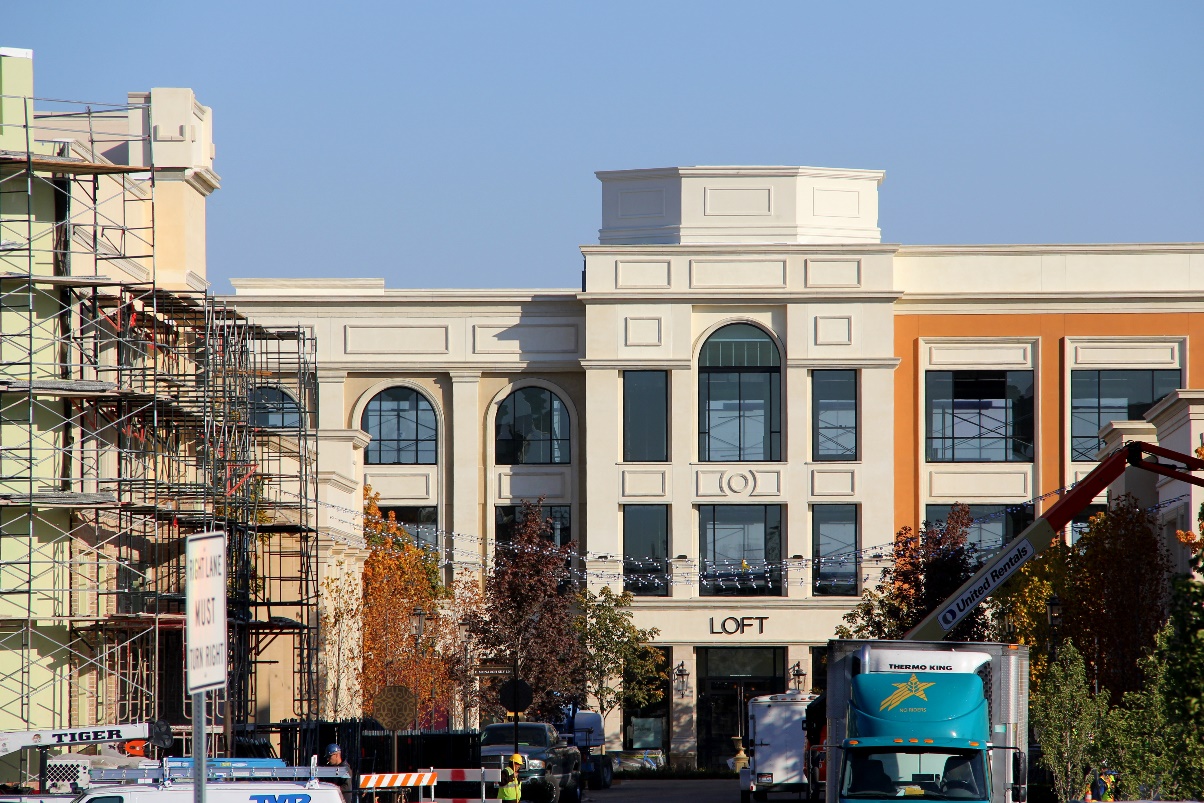 Data Needs
Must be significantly different or it has additional complexity 
and room for user error
17
[Speaker Notes: Talking Points]
Location, Location, Location
Average cost
Average usage
Average per capita/employee
Masks timing
Budget in equilibrium
Marginal cost
Depends on local levels of service
Available capacity triggers capital needs
More sensitive to geography
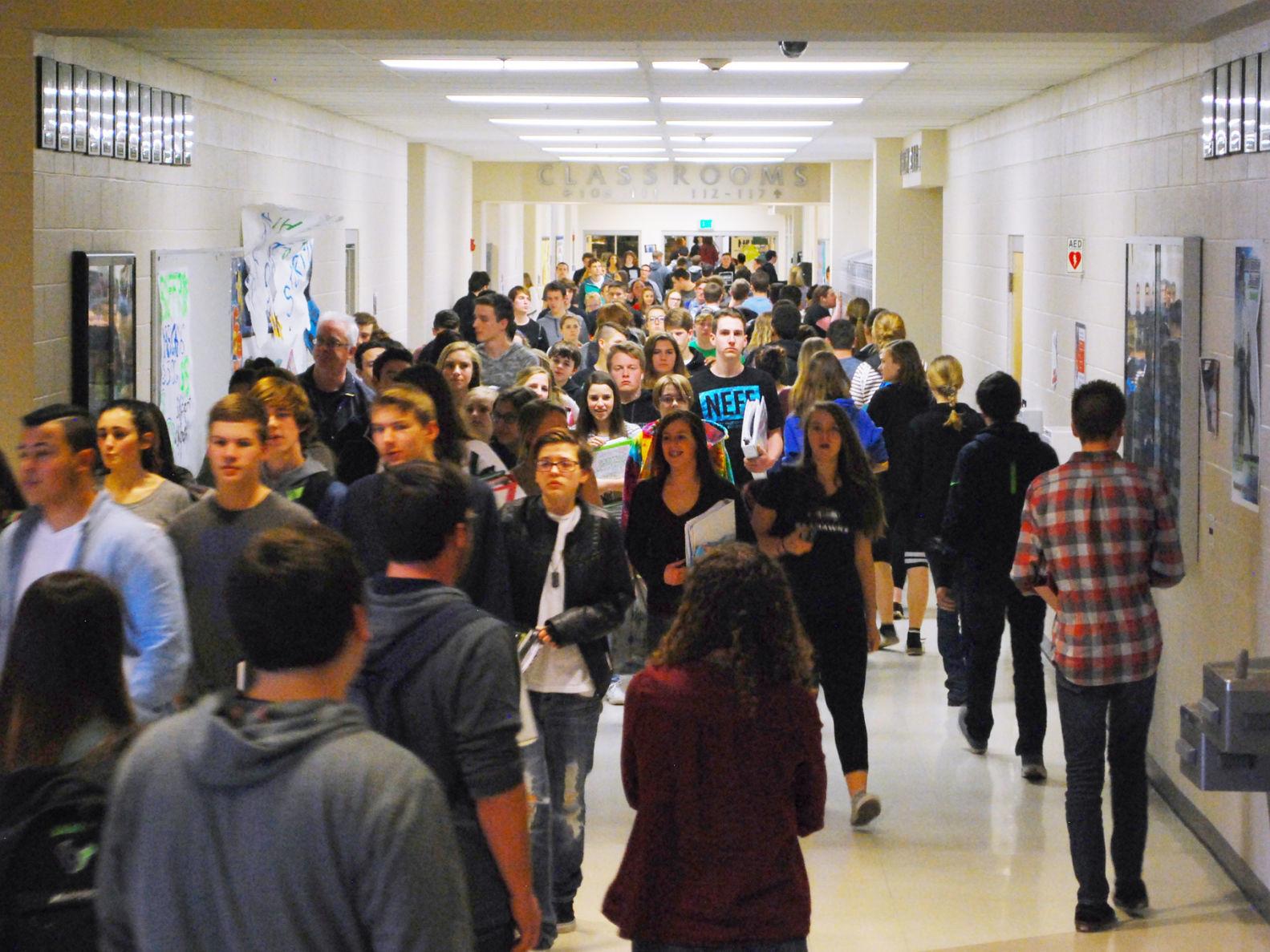 Average vs. Marginal Cost Methods
Fiscal Impact Analysis
What is important to you?
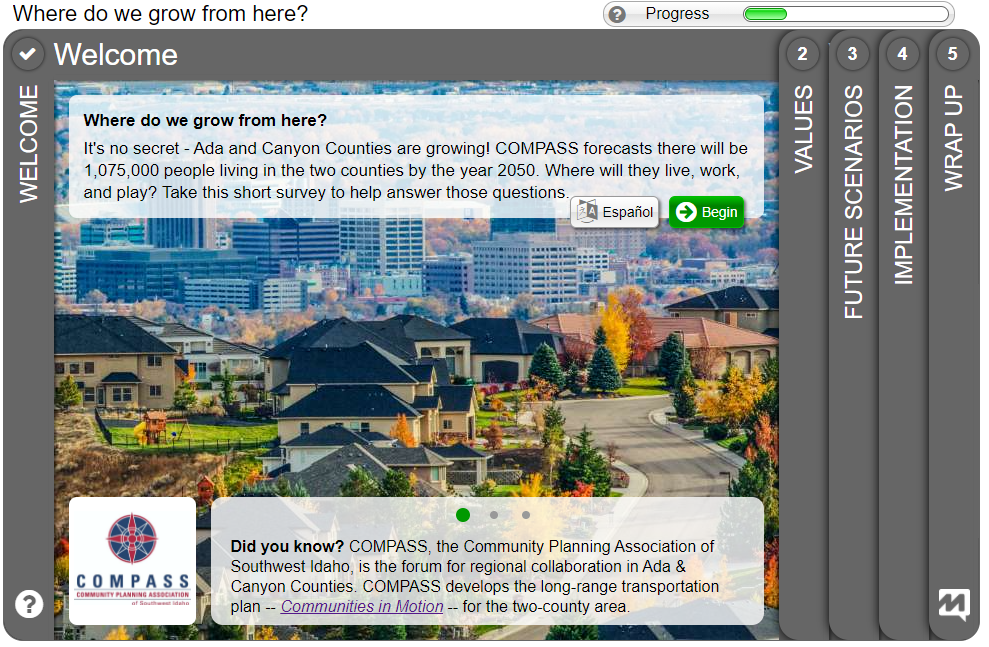 Fiscal Impact Phases
Lessons Learned
Growth Management is important to Idaho
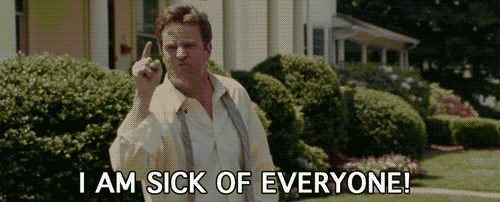 Lessons Learned
Growth Management is important to Idaho
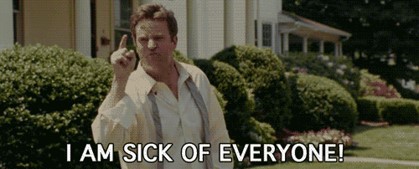 Make money amounts “real”
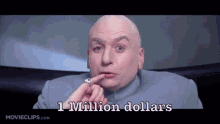 Lessons Learned
Growth Management is important to Idaho
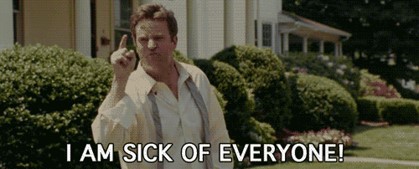 Make money amounts “real”
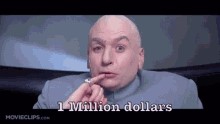 Public deserves realistic trade-offs
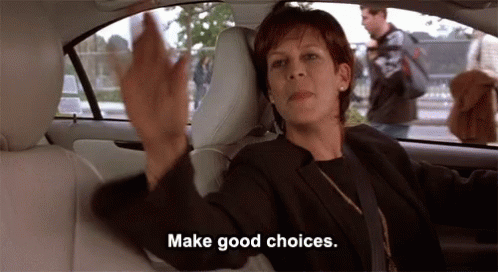 Lessons Learned
Growth Management is important to Idaho
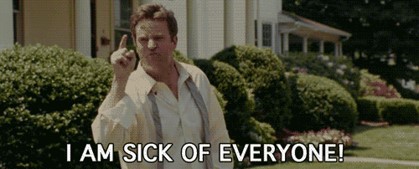 Make money amounts “real”
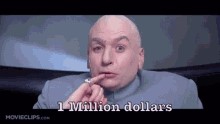 Public deserves realistic trade-offs
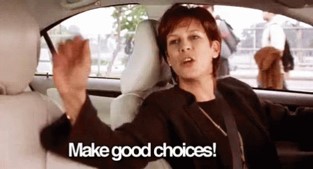 Marginal and average costs
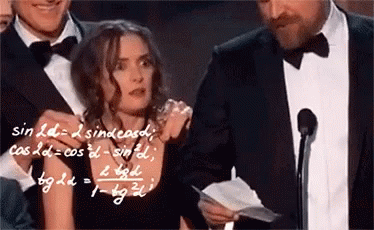 Contact
Carl Miller, PMP, AICP CTP  Principal Planner 
cmiller@compassidaho.org
Find us online!
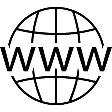 www.compassidaho.org
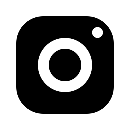 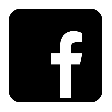 www.instagram.com/compassidaho
www.facebook.com/compassidaho
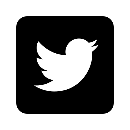 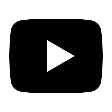 www.youtube.com/compassidaho
www.twitter.com/compassidaho
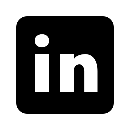 www.linkedin.com/company/compassidaho